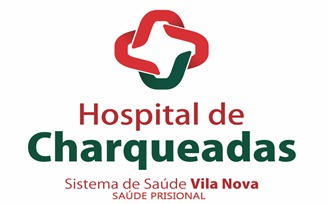 Apresentação
AHVN

Gestão 
2022

Charqueadas-RS.
Panorama da População Carcerária
Pessoas privadas de liberdade

PEJ + RSA = 2226
PEC= 655
PASC= 210
PMEC= 1519
CPA= 172
IPCH= 157
MÉDIA/TOTAL= 4939 APENADOS. 
 








Fontes: INFOPEN/2021.
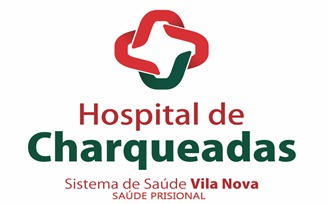 Perfil Populacional
ESCOLARIDADE
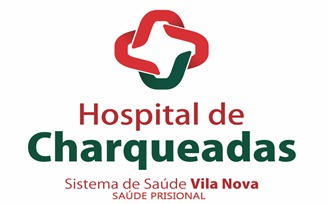 Fonte: Infopen
Atenção PRIMÁRIA no sistema prisional
Promoção da cidadania e inclusão; 

Atenção integral, resolutiva, preventiva, contínua e de qualidade.

Controle e redução de agravos.

Respeito a diversidade étnico-racial, necessidades físicas e mentais.

Econômico-sociais, concepções culturais e religiosas ao gênero, a orientação sexual e a identidade de gênero.

Intersetorialidade.
Composição das Equipes de Atenção Básica Prisional (EABp)
Objetivos
Ser base: Ser a modalidade de serviço de saúde com um elevado grau de capilaridade e descentralização.

Ser resolutivo: identificar riscos, necessidades de saúde, articulando tecnologias e cuidado individual e coletivo.

Construir vínculos: positivos e intervenções clínicas e sanitariamente efetivas.

Perspectiva: autonomia dos indivíduos e grupos sociais.
Coordenar o cuidado:
Elaborar, acompanhar, gerir projetos terapêuticos, acompanhar, organizar fluxo dos usuários.

Responsabilidades em linha horizontal dos usuários mas com divisão de responsabilidades e eixos de fluxos com as casas. 

Articulação de rede de saúde.

TDO para os pacientes com dificuldade de auto-cuidado e não adere ao tratamento. (TB, IST, Saúde mental...)
 
Acompanhamento de pacientes que retornaram da atenção secundária e da alta complexidade.
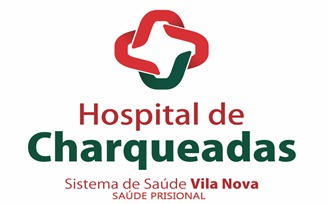 Fluxos
Porta de entrada em 100% dos apenados; 
TB;
ISTS;
COVID-19;
Imunizações;
Exames laboratoriais e de imagens;
Matriciamento; 
Cadastro de pacientes no Gercon;
Discussão de caso no tele saúde;
Encaminhamentos de pacientes para AHVN e outros.
Perfil de Atendimento e Agravos Epidemiológicos
Prevalência  de doenças 
 - Tuberculose, 

  - HIV/aids, 

- Hepatites,

 - Sífilis, 

 -Dermatites, 

 - HAS e DM,

- Covid-19,

- Transtornos mentais e comportamentais.
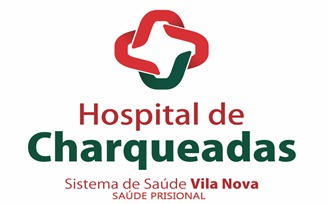 Quantitativos de atendimentos
JANEIRO
ATENDIMENTOS =  2320
PORTA DE ENTRADA = 280
SAÚDE BUCAL = 380

FEVEREIRO
ATENDIMENTOS = 2620
PORTA DE ENTRADA = 334
SAÚDE BUCAL = 671

MARÇO 
ATENDIMENTOS = 2894
PORTA DE ENTRADA = 1296
SAÚDE BUCAL = 387

ABRIL
ATENDIMENTOS = 3658
PORTA DE ENTRADA = 322
SAÚDE BUCAL = 1251
QUANTITATIVO DE ATENDIMENTOS DO SISTEMA PRISIONAL 2022
QUANTITATIVO DE ATENDIMENTO
MAIO
ATENDIMENTOS = 4197
PORTA DE ENTRADA = 318
SAUDE BUCAL = 1150


JUNHO
ATENDIMENTOS = 3279
PORTA DE ENTRADA = 583
SAUDE BUCAL = 1456

JULHO
ATENDIMENTOS = 3638
PORTA DE ENTRADA =390
SAUDE BUCAL = 1668

AGOSTO
ATENDIMENTOS = 4043
PORTA DE ENTRADA =368
SAUDE BUCAL = 1513
QUANTITATIVO DE ATENDIMENTOS DO SISTEMA PRISIONAL 2022
Desafios atuais
Aumentar a cobertura assistencial.

Qualificar as intervenções intersetoriais. 

Informatizar os serviços, por meio da implantação do novo sistema de informação da Atenção Básica (estratégia e-SUS AB) para monitoramento  e avaliação permanente dos serviços prestados. 

Ofertar processos de educação permanente e continuada para todas as equipes de atenção básica prisional.

Qualificar a gestão das equipes em processos tripartite e intersetoriais.

Aprimorar a infraestrutura para o atendimento em saúde.
Equipes Saúde Prisional- AHVN
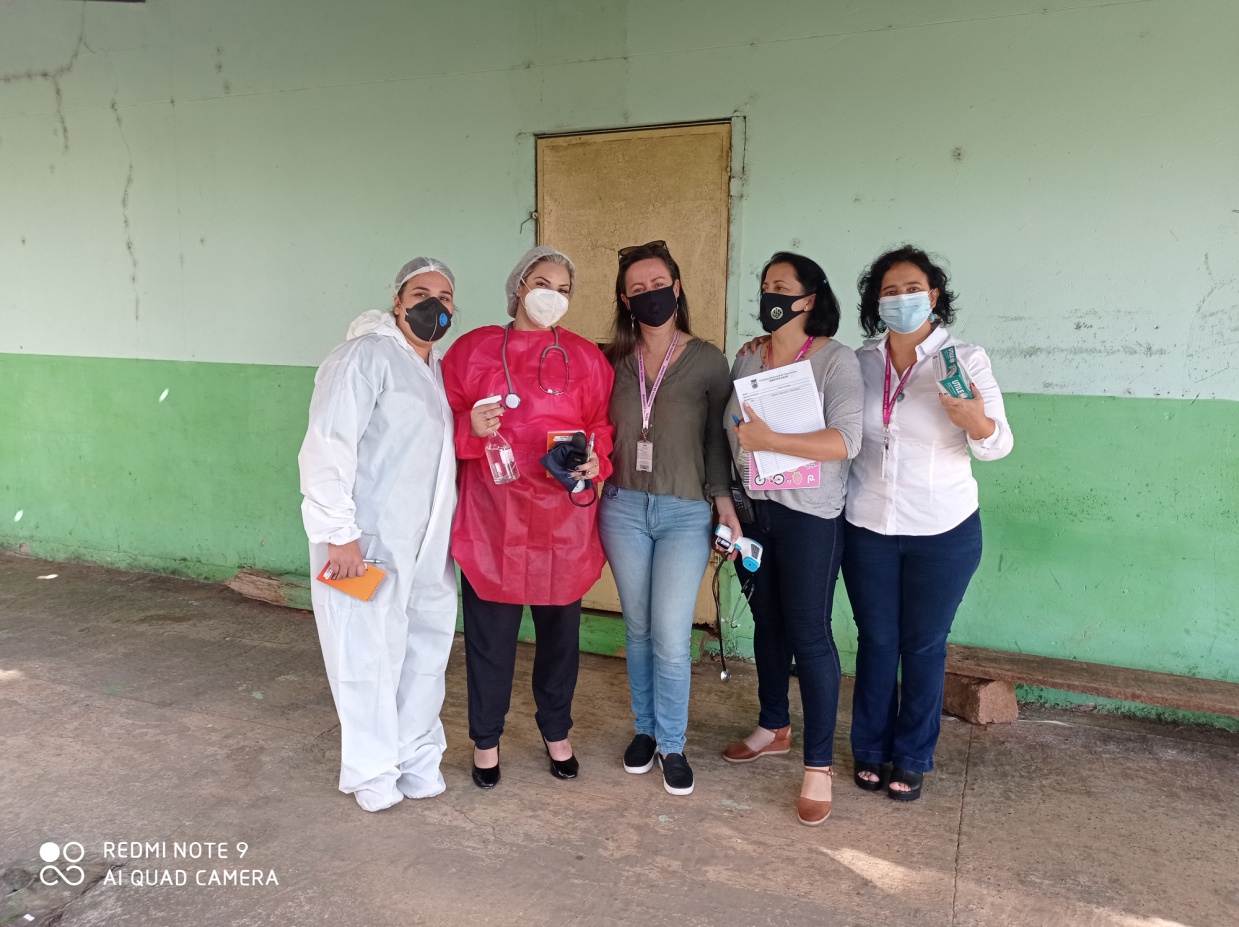 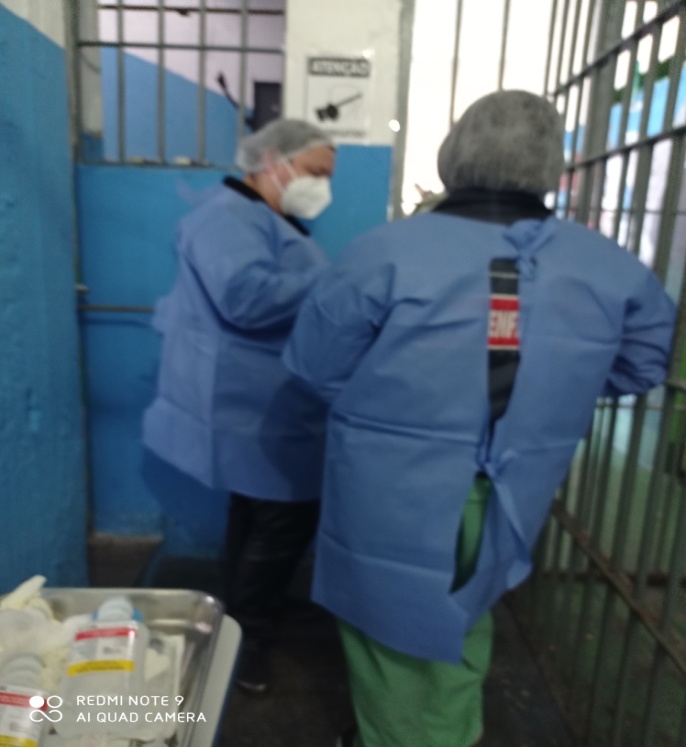 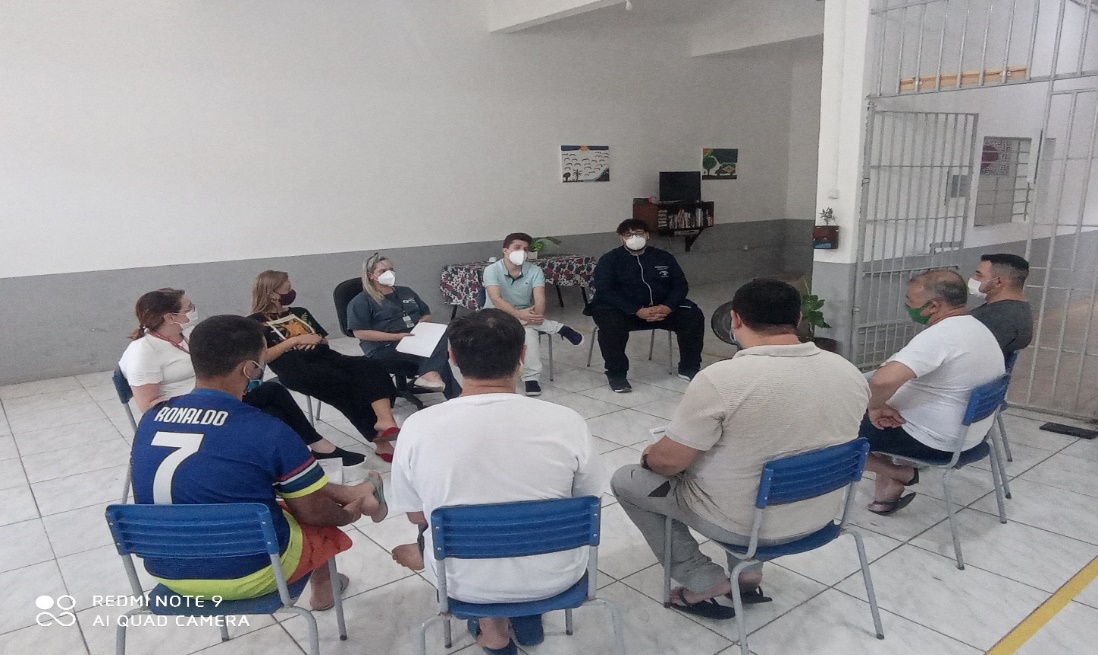 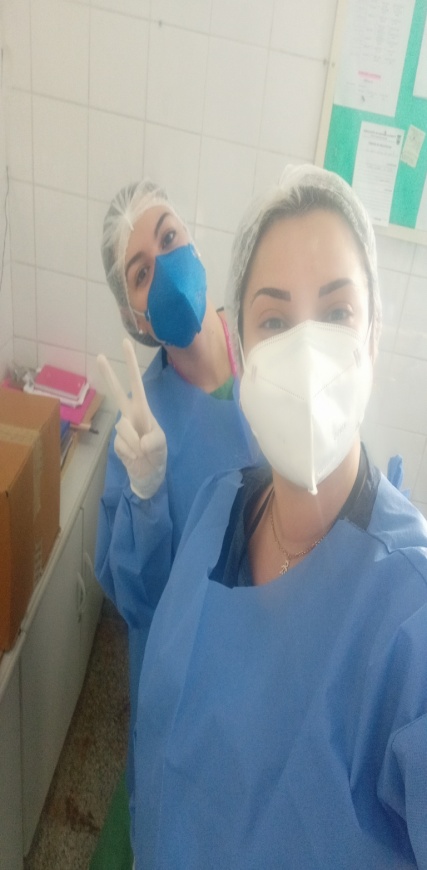 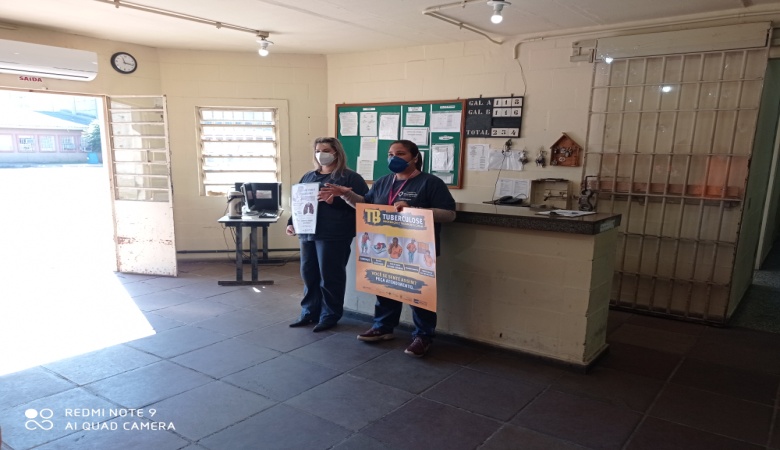 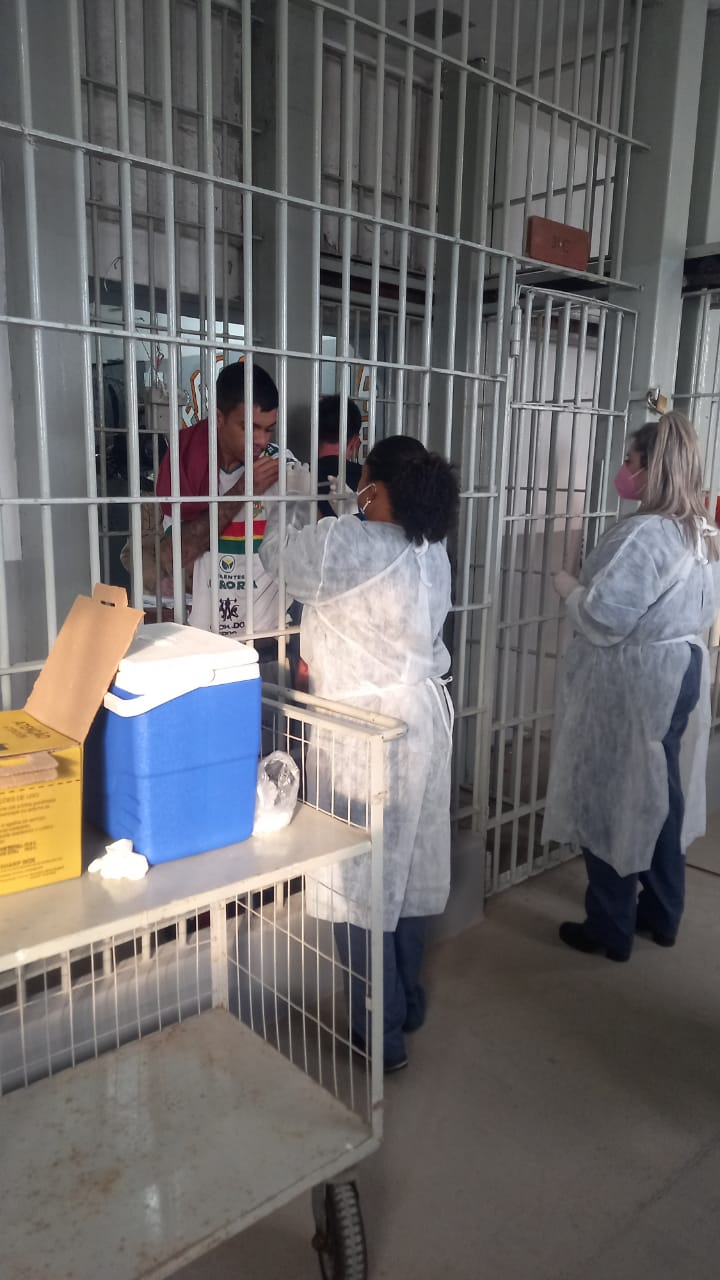 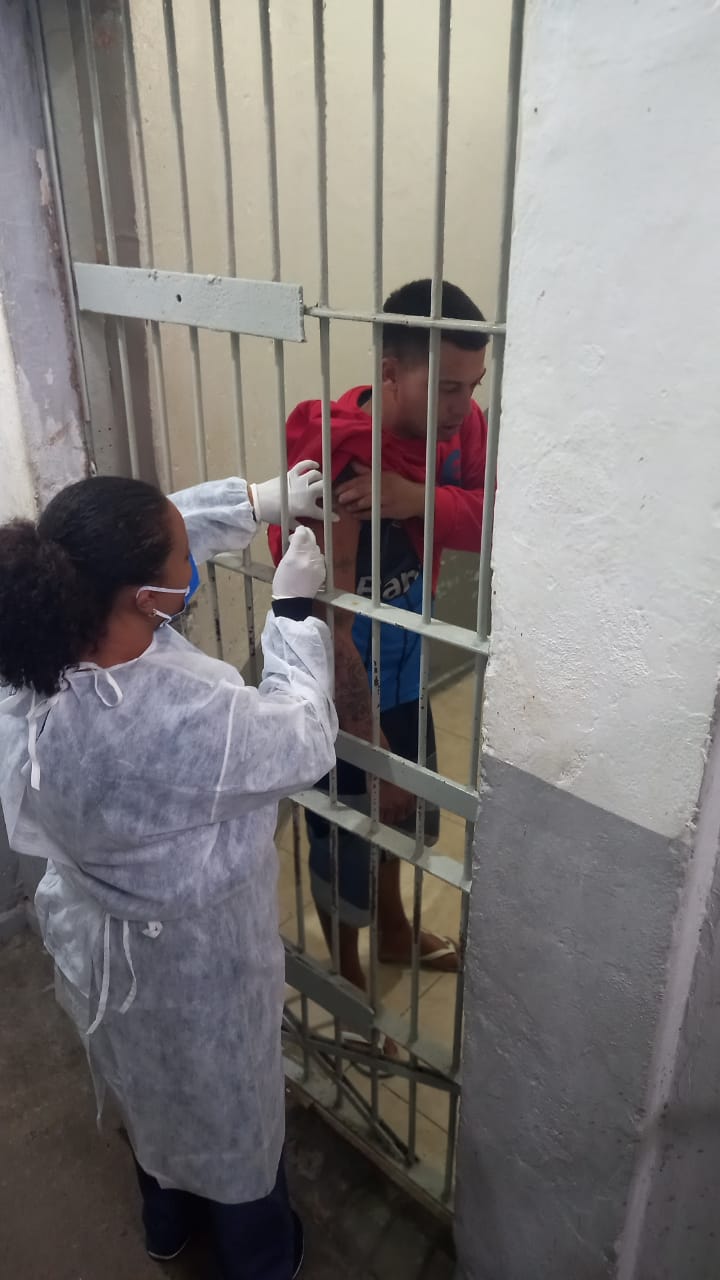 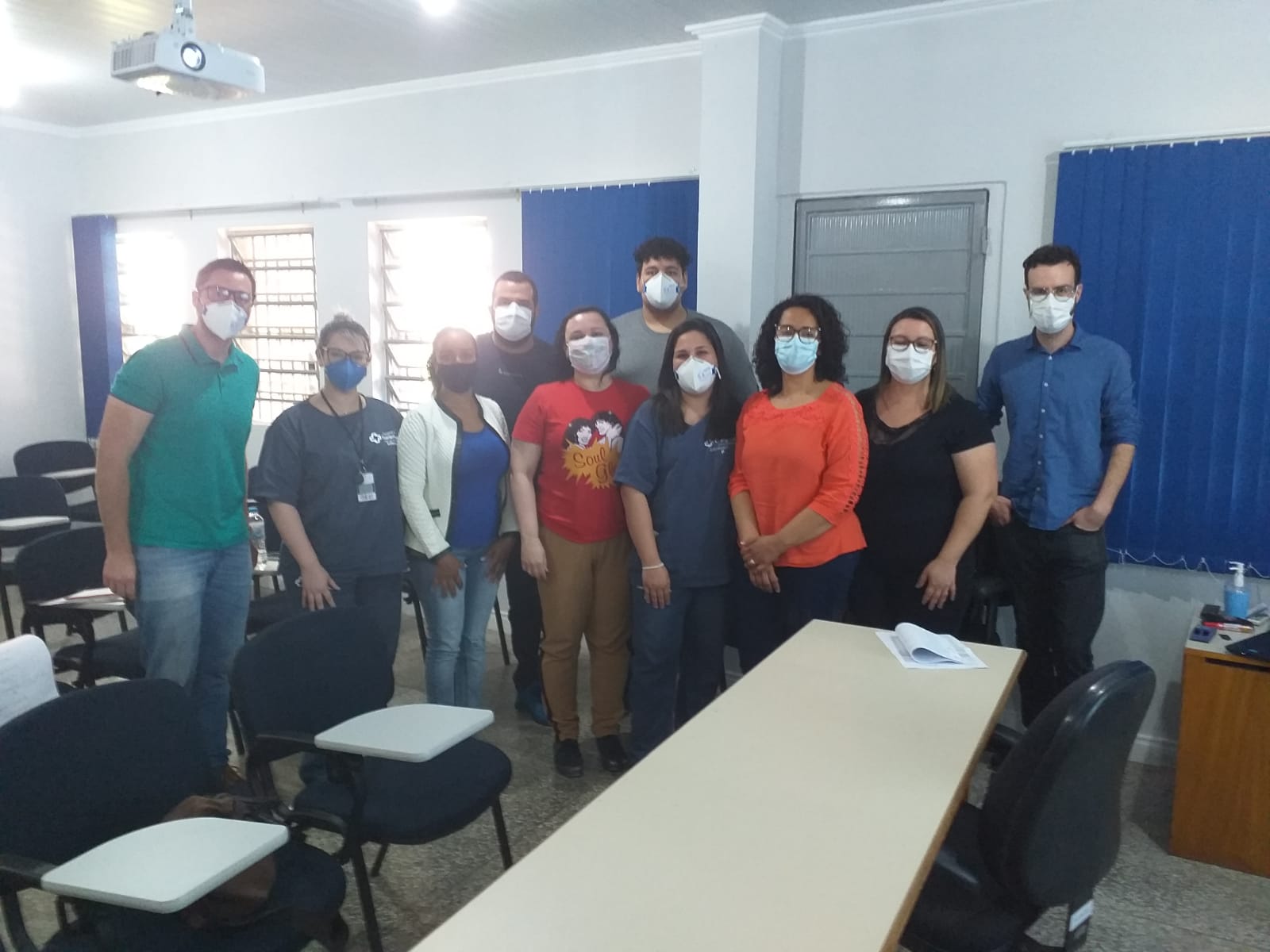 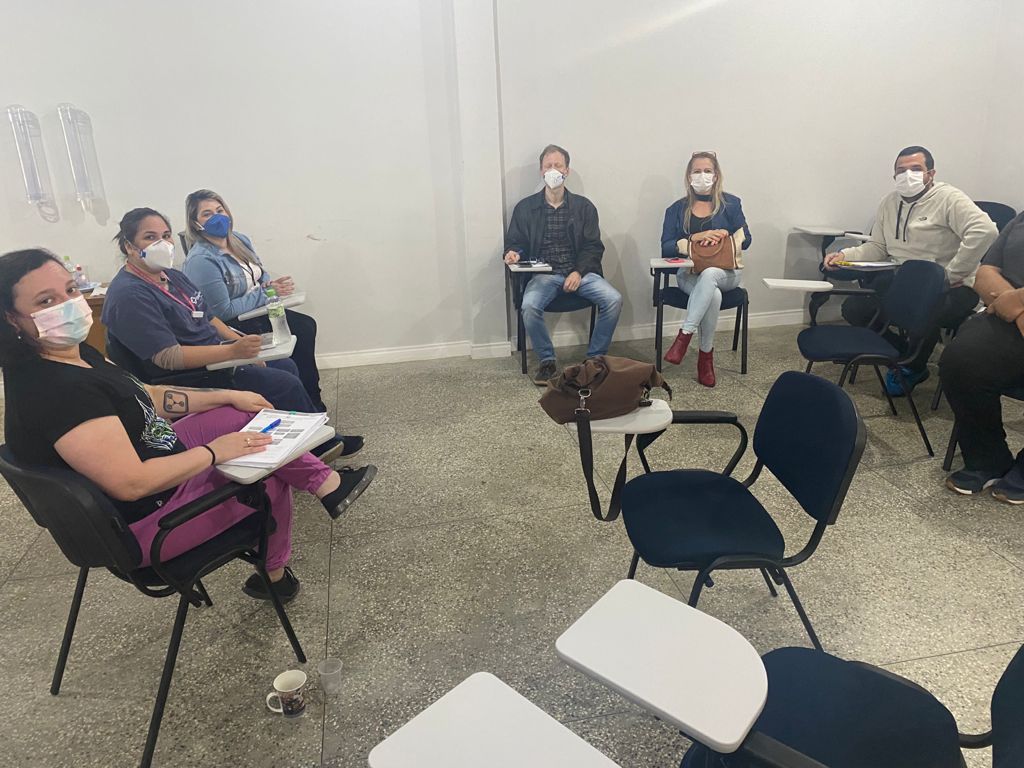 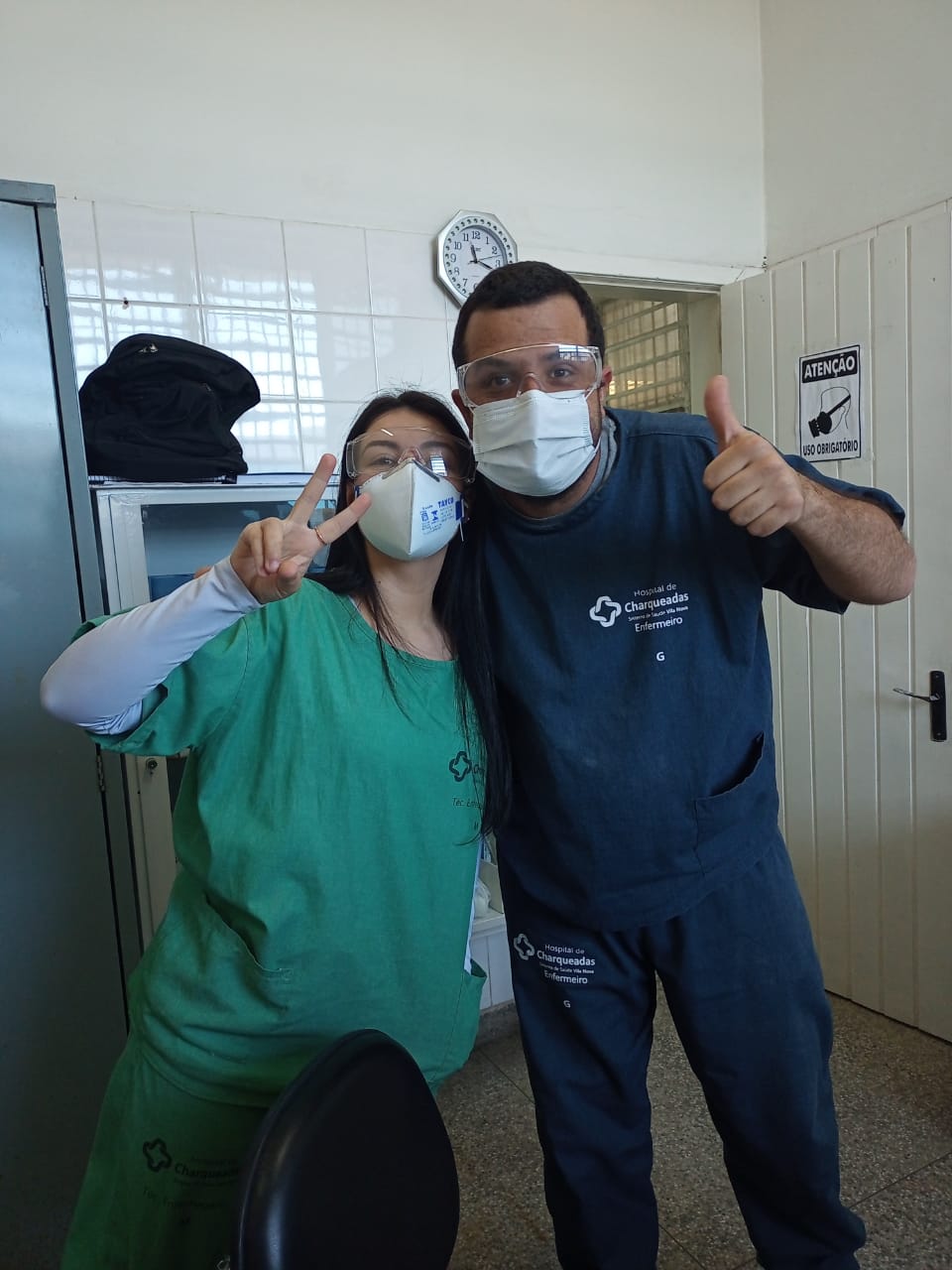 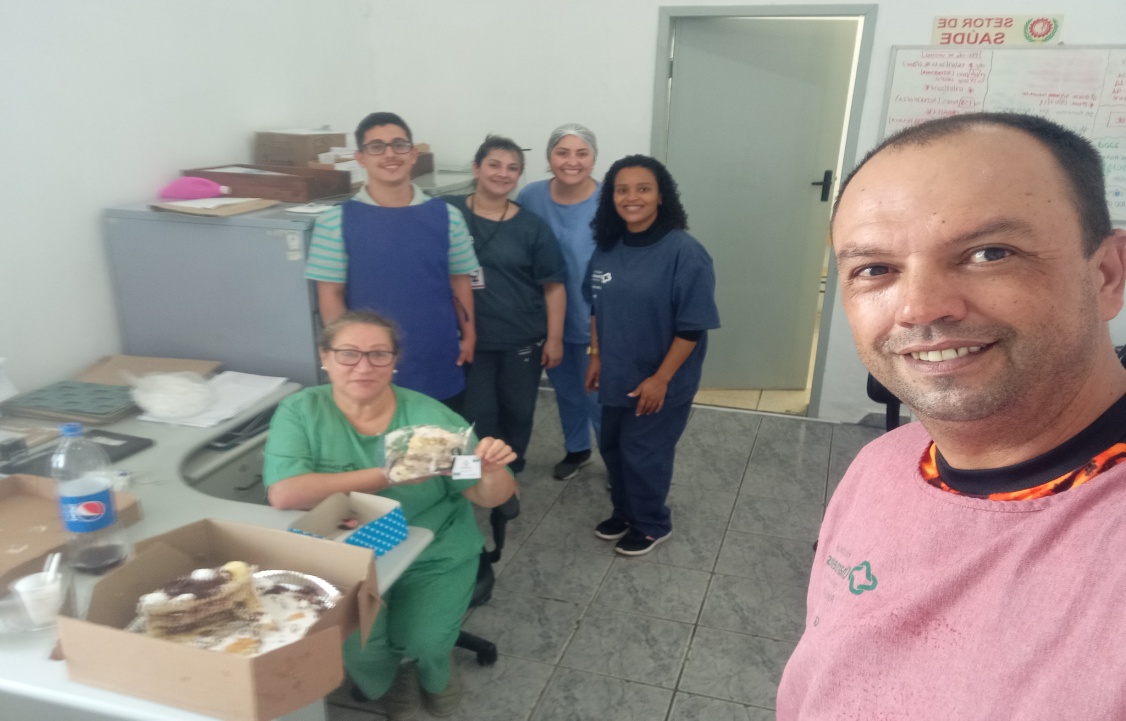 Visita da Secretaria Municipal de saúde
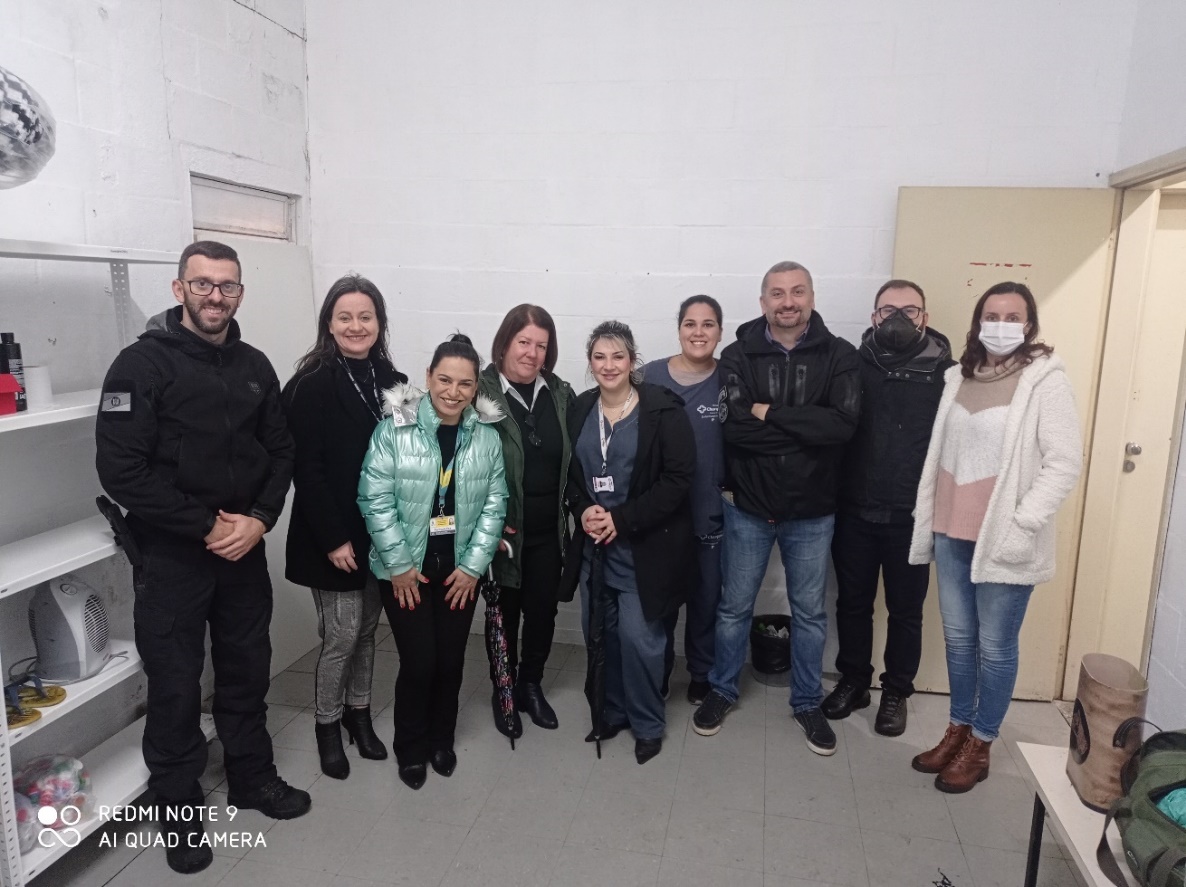 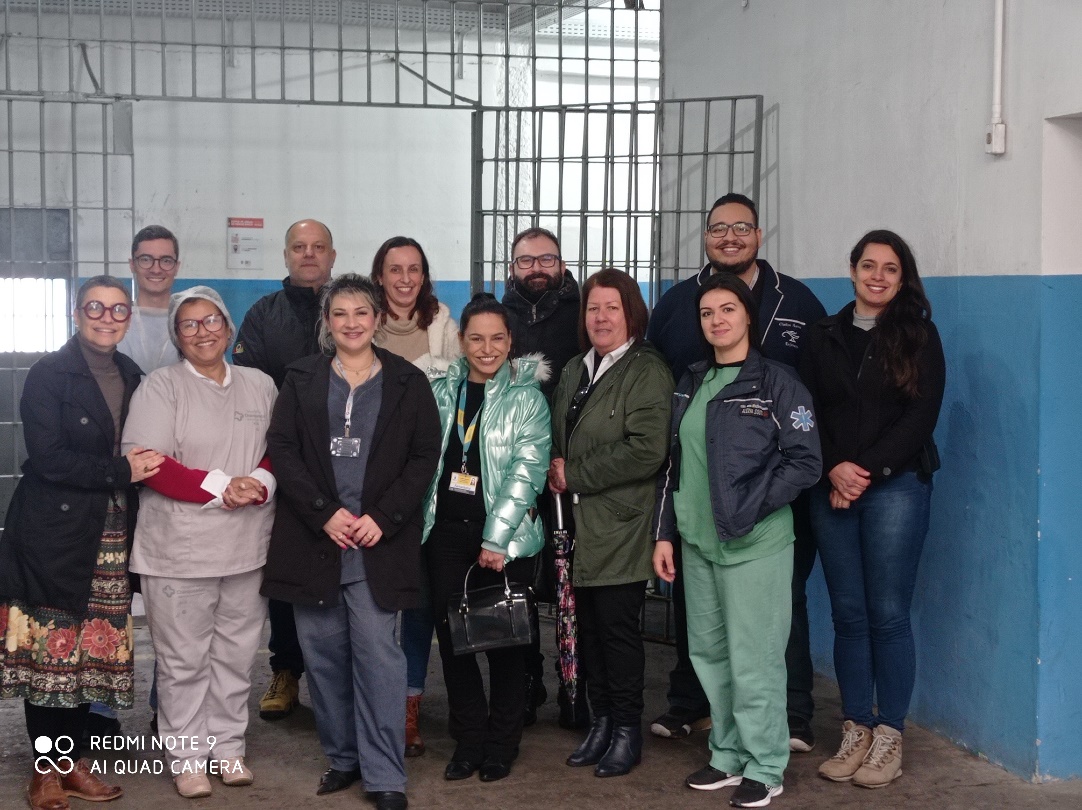 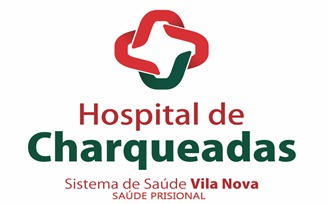 Obrigada!

Enfª.Pauline Souza
Coordenação Saúde Prisional- Charqueadas/RS